ΚΟΙΝΩΝΙΟΛΟΓΙΑ ΤΗΣ ΕΚΠΑΙΔΕΥΣΗΣ
ΜΕΤΑΠΤΥΧΙΑΚΟ ΠΡΟΓΡΑΜΜΑ: 
ΘΕΩΡΙΑ, ΠΡΑΞΗ ΚΑΙ ΑΞΙΟΛΟΓΗΣΗ  ΤΟΥ ΕΚΠΑΙΔΕΥΤΙΚΟΥ ΕΡΓΟΥ
Αντιγόνη-Άλμπα Παπακωνσταντίνου, MSc, PhD
Εντεταλμένη Διδασκαλίας Πανεπιστημίου Αθηνών
Ο ΣΧΟΛΙΚΟΣ ΘΕΣΜΟΣ
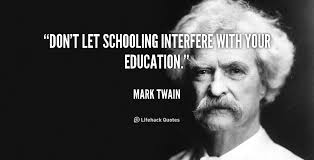 Ο ΣΧΟΛΙΚΟΣ ΘΕΣΜΟΣ
Διευκρίνιση εννοιών:
Κοινωνική δομή
Κοινωνικός θεσμός
Κοινωνικός ρόλος
Κοινωνική θέση (status)
Ποια στοιχεία μας επιτρέπουν να μιλάμε για Σχολικό Θεσμό;
Ο ΣΧΟΛΙΚΟΣ ΘΕΣΜΟΣ
Το σχολείο είναι
με συγκεκριμένη οργάνωση
ένας τυπικός θεσμός
Κοινωνικά «αποδεκτή» δομή με συγκεκριμένες λειτουργίες:
Διαπνέεται από:
 Υπολογιστικότητα
 Προβλεψιμότητα
 Αποδοτικότητα
 Έλεγχο
 Εξειδίκευση
Εκπαίδευση
Κοινωνικοποίηση
Επιλογή και νομιμοποίηση
Γραφειοκρατία
Ο ΣΧΟΛΙΚΟΣ ΘΕΣΜΟΣ
Αρχές της γραφειοκρατίας (μηχανικής) σύμφωνα με τον Weber (Νόβα-Καλτσούνη, 2010):
Οργάνωση στη βάση κανόνων ή διοικητικών προδιαγραφών
Ιεραρχία και έλεγχος των υφιστάμενων από τον προϊστάμενο
Ύπαρξη γραπτών κειμένων που αποτελούν το κανονιστικό της πλαίσιο
Εξειδίκευση των εργαζομένων
Πλήρης απασχόληση
Ύπαρξη γενικών και σταθερών κανόνων
Τι είδους κριτική μπορεί να έγινε σχετικά με τη γραφειοκρατία στην εκπαίδευση;
Ο ΣΧΟΛΙΚΟΣ ΘΕΣΜΟΣ
Μηχανική γραφειοκρατία
Πειθαρχία 
Εργασίες επαναλαμβανόμενες και μονότονες
Εκπαίδευση
Εργασίες χαρακτηρίζονται από επαγγελματισμό, έχουν πολυποίκιλο περιεχόμενο και είναι περιβεβλημένες με ευθύνες
Ρόλοι με υψηλά επίπεδα κατάρτισης
 Έλεγχος προληπτικού τύπου
 Αυτονομία και προσωπικές πρωτοβουλίες
Επαγγελματική γραφειοκρατία
Ο ΣΧΟΛΙΚΟΣ ΘΕΣΜΟΣ
Ποιος ο σκοπός της εκπαίδευσης στα επίσημα κείμενα;
Μετάδοση γνώσεων με σκοπό τον εκσυγχρονισμό και την απομάκρυνση από το «παραδοσιακό»
Κοινωνικοποίηση με βάση την εθνική και κοινή κουλτούρα
Επιλογή των μαθητών έμμεσα συνδεδεμένη με την κοινωνική ιεραρχία
Τι είδους γνώσεις επιλέγονται ή προτιμώνται στις σημερινές μεταμοντέρνες κοινωνίες;
Χρήσιμη γνώση, άμεσα συνδεδεμένη με την οικονομία
Ο ΣΧΟΛΙΚΟΣ ΘΕΣΜΟΣ
Τι χαρακτηριστικά έχει η γνώση που εμπεριέχεται στα σημερινά προγράμματα σπουδών;
Απουσία σύνδεσης μεταξύ των γνωστικών αντικειμένων
Απουσία σύνδεσης των γνωστικών αντικειμένων με την πραγματικότητα που βιώνουν οι μαθητές
Αντίληψη ότι η γνώση είναι αυτοσκοπός και μεταδίδεται με συγκεκριμένο τρόπο και από συγκεκριμένους θεσμούς
Η γνώση είναι κάτι ανεξάρτητο από την καθημερινή γνώση
Ο ΣΧΟΛΙΚΟΣ ΘΕΣΜΟΣ
Μπορεί κανείς να υποστηρίξει ότι στις μετα-μοντέρνες κοινωνίες η εκπαίδευση δεν αποτελεί θεσμό;
Μετάδοση γνώσεων με σκοπό τον εκσυγχρονισμό και την απομάκρυνση από το «παραδοσιακό»
Μαζικοποίηση της εκπαίδευσης
Κοινωνικοποίηση με βάση την εθνική και κοινή κουλτούρα
Αντίληψη της κοινωνικοποίησης ως ενεργητικής και όχι ως παθητικής διαδικασίας
Ο ΣΧΟΛΙΚΟΣ ΘΕΣΜΟΣ
Επιλογή των μαθητών έμμεσα συνδεδεμένη με την κοινωνική ιεραρχία
Επιλογή μέσα από την πορεία ζωής και όχι το σχολείο
Στοιχεία που αποτρέπουν την αποθεσμοποίηση του δημοτικού σχολείου:
Ανέκαθεν απευθύνονταν στο σύνολο του μαθητικού πληθυσμού
Ανοιχτό στην τοπική κοινωνία και την οικογένεια
«Πρωτοκαθεδρία» του δασκάλου
Ο ΣΧΟΛΙΚΟΣ ΘΕΣΜΟΣ
Βιβλιογραφία μαθήματος:
Bottomore, T.B. 1972. Sociology: A guide to problems and literrature. New York: Vintage Books
Dubet, F. 2002. Le déclin de l’institution. Paris: Seuil
Μιχαλακόπουλος, Γ. 1990. Κοινωνιολογία και Εκπαίδευση. Προσεγγίσεις στην κοινωνιολογική διερεύνηση της εκπαίδευσης και της εκπαιδευτικής πράξης. Θεσσαλονίκη: Αδελφοί Κυριακίδη
Μυλωνάς, Θ. 1998. Κοινωνιολογία της Ελληνικής Εκπαίδευσης. Συμβολές. Αθήνα: Gutenberg
Νόβα-Καλτσούνη, Χ. 2010. Κοινωνιολογία της Εκπαίδευσης. Αθήνα: Gutenberg
Papakonstantinou, A.A. 2013. Les parents et l’école. Etude contrastive des rapports dans un contexte d’hétérogénéité culturelle. Bruxelles: Peter Lang
Touraine, A. 1997. Pourrons-nous vivre ensemble? Egaux et différents. Paris: Fayard